Qari mill-Ktieb 
tal-Imħallfin
Imħ 9, 6-15
F’dak iż-żmien, inġabru 
l-kbarat kollha ta’ Sikem u Bet-millu, u qabdu u għamlu lil Abimelek sultan ħdejn 
il-balluta li hemm f’Sikem.
Meta għarrfuh b’dan, Ġotam mar u qagħad fuq il-quċċata tal-muntanja Gariżim, u għolla leħnu u sejħilhom u qalilhom:
“Isimgħu, nies ta’ Sikem! 
Hekk Alla jisma’ lilkom!
Darba marru s-siġar biex jidilku sultan fuqhom. 
U qalu liż-żebbuġa:
‘Saltan fuqna.’
U ż-żebbuġa weġbithom:
‘Għandi nħalli jiena żejti, li bih jitweġġgħu l-allat u 
l-bnedmin, biex immur
niddandan fuq is-siġar?’
U s-siġar qalu lit-tina:
‘Ejja int, u saltan fuqna.’ U t-tina weġbithom:
‘Għandi nħalli jien 
il-ħlewwa, u l-frott bnintiegħi u mmur niddandan fuq is-siġra?’
U s-siġar qalu lid-dielja:
‘Ejja int, u saltan fuqna.’
U d-dielja weġbithom:
‘Għandi nħalli jien 
l-inbid tiegħi, li jferraħ 
l-allat u l-bnedmin, u mmur niddandan fuq is-siġar?’
U s-siġar kollha qalu 
lill-għollieq:
‘Ejja int, u saltan fuqna.’
U l-għollieq qal lis-siġar:
‘Jekk intom tassew tridu
tidilkuni sultan fuqkom,
ejjew stkennu taħt delli.
Jekk le, joħroġ nar 
mill-għollieq u jibla’ 
ċ-ċedri tal-Libanu.’
Il-Kelma tal-Mulej
R:/ Irroddu ħajr lil Alla
Salm Responsorjali
R:/ Mulej, bil-qawwa 
tiegħek jifraħ is-sultan!
Mulej, bil-qawwa tiegħek jifraħ is-sultan;
kemm jithenna bir-rebħa tiegħek!
Ix-xewqa ta’ qalbu int qtajhielu, 
ma ċħadtlux it-talba 
ta’ fommu.
R:/ Mulej, bil-qawwa 
tiegħek jifraħ is-sultan!
Għax inti lqajtu 
bil-barka u r-riżq,
kuruna ta’ deheb fin 
qegħedtlu fuq rasu.
Il-ħajja talbek, 
u int tajtielu,
għomor twil minn 
żmien għal żmien.
R:/ Mulej, bil-qawwa 
tiegħek jifraħ is-sultan!
Kbir hu sebħu 
bir-rebħa li tajtu;
ġieħ u ġmiel int 
tqiegħed fuqu.
Lilu tagħti barkiet għal dejjem, 
tferrħu u thennih 
bis-sebħ ta’ wiċċek.
R:/ Mulej, bil-qawwa 
tiegħek jifraħ is-sultan!
Hallelujah, Hallelujah
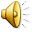 Il-kelma ta’ Alla hi ħajja u qawwija,
U tgħarbel il-ħsibijiet 
u l-fehemiet tal-qalb.
Hallelujah, Hallelujah
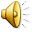 Qari mill-Evanġelju skont 
San Mattew
Mt 20, 1-16a
R:/ Glorja lilek Mulej
F’dak iż-żmien, Ġesù qal lid-dixxipli  tiegħu din 
il-parabbola:
“Ara, is-Saltna 
tas-Smewwiet tixbah lil
wieħed sid li ħareġ filgħodu kmieni ħafna biex isib nies tax-xogħol
u jħaddimhom fl-għalqa tiegħu tad-dwieli. Ftiehemma’ xi ħaddiema b’dinar kuljum, u bagħthom l-għalqa.
Ħareġ ukoll madwar 
it-tielet siegħa, ra oħrajn qegħdin fil-pjazza, bla xogħol, u qalilhom:
‘Morru intom ukoll 
l-għalqa, u nagħtikhom li jkun ħaqqkom.’ 
U marru. Raġà ħareġ għal xi s-sitt siegħa,
u mbagħad għal xid-disa’ siegħa, u għamel l-istess. 
Għall-ħabta tal-ħdax-il siegħa raġà ħareġ u sab oħrajn qiegħda, u qalilhom:
‘Għaliex qegħdin hawn 
il-jum kollu, ma tagħmlu xejn?’ 
Qalulu: 
‘Għax ħadd ma qabbadna.’
Qalilhom:
‘Morru intom ukoll 
l-għalqa.’ 
Għal filgħaxija mbagħad, sid l-għalqa qal lil
prokuratur tiegħu:
‘Sejjaħ lill-ħaddiema, u ħallashom, ibda minn 
dawk li ġew l-aħħar, u spiċċa b’dawk tal-ewwel.’
Ġew dawk li daħlu 
għax-xogħol fil-ħdax-il
siegħa, u ħadu dinar kull wieħed. Ġew tal-ewwel, u stennew li kienu se jirċievu
iktar, iżda huma wkoll ħadu dinar kull wieħed. Huma u jitħallsu, qabdu jigemgmu kontra s-sid, u jgħidu:
‘Dawn tal-aħħar, siegħa waħda għamlu, u int qisthom bħalna, li tgħabbejna bil-piż tal-jum u s-sħana!’
Qabeż is-sid u qal lil wieħed minnhom:
‘Ħabib, minn xejn ma
nqastek jien; mhux b’dinar ftehemt miegħi?
Ħu li jmissek u itlaq. Lil dan tal-aħħar irrid nagħtih daqs kemm tajt lilek.
Ma nistax nagħmel li rrid bi ħwejġi jien?  
Jew qiegħed tgħir għax jien qalbi tajba?’
Hekk, tal-aħħar jiġu 
l-ewwel, u tal-ewwel
 jiġu l-aħħar.”
Il-Kelma tal-Mulej
R:/ Tifħir lilek Kristu